Наукова робота Національний університет «Острозька академія»2011 р.
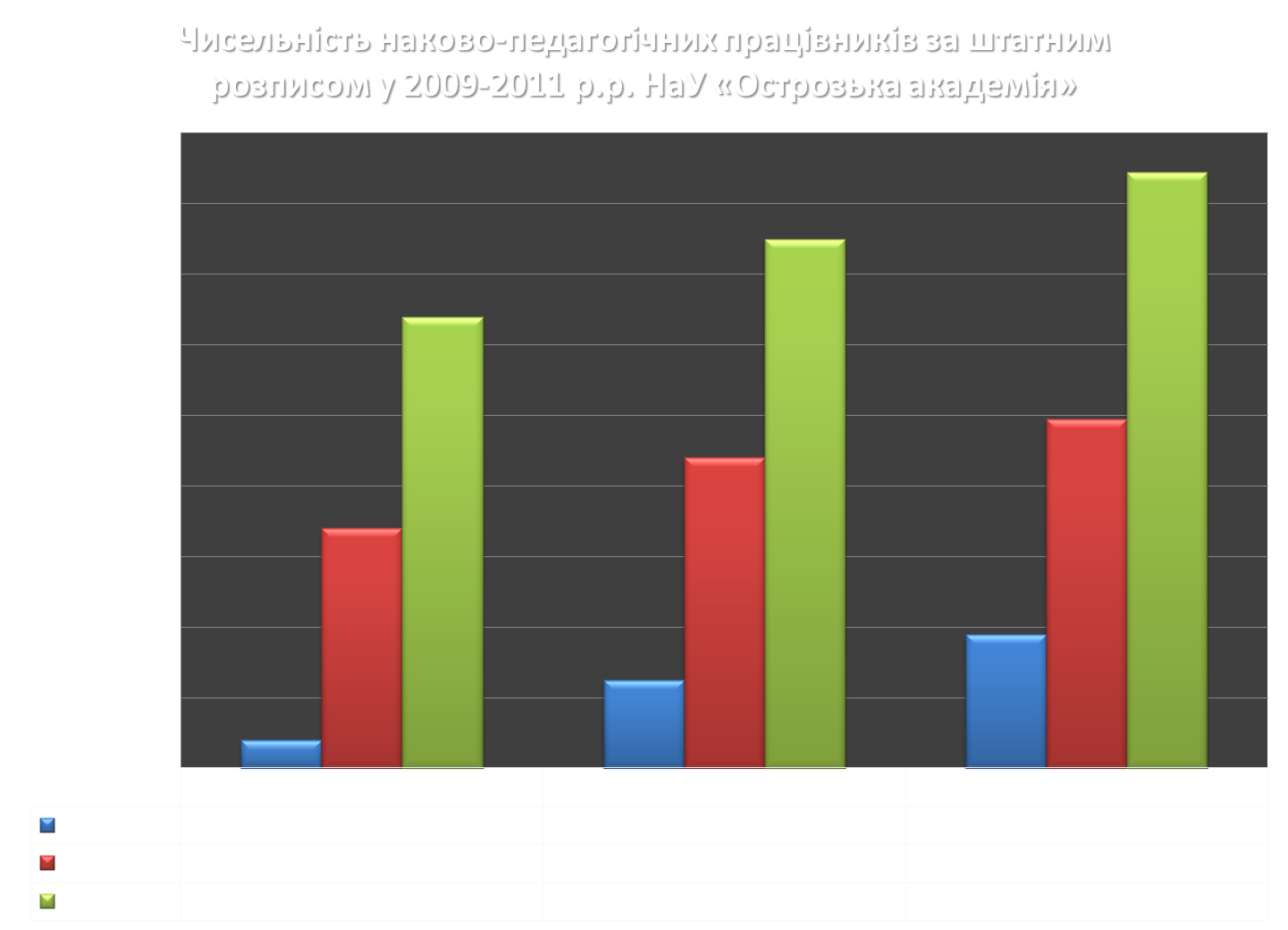 2/31
Фінансування НДДКР у 2009-2011 р.р. 
НаУ «Острозька академія», тис. грн
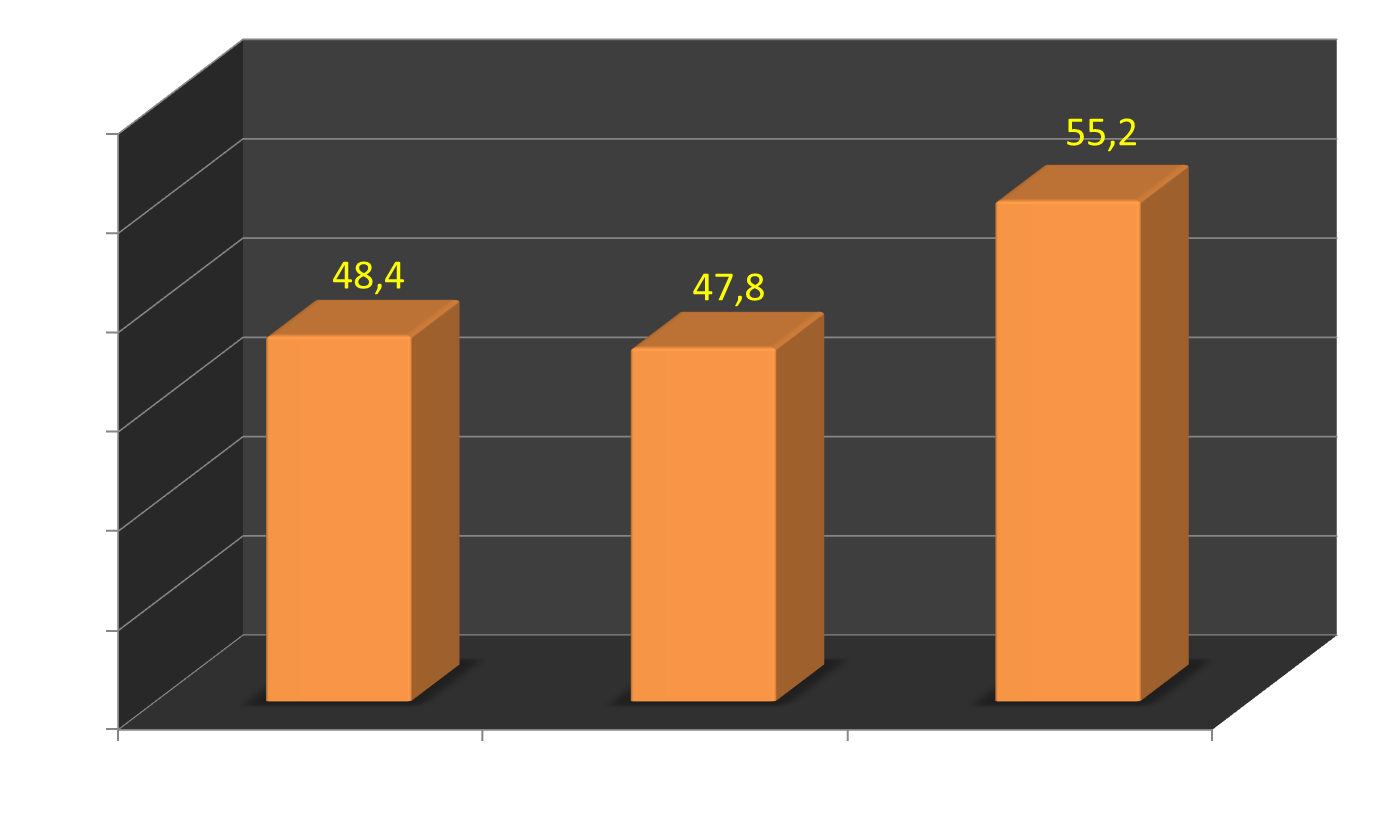 3/31
Опубліковано монографій протягом 2009-2011 р.р. 
у НаУ «Острозька академія»
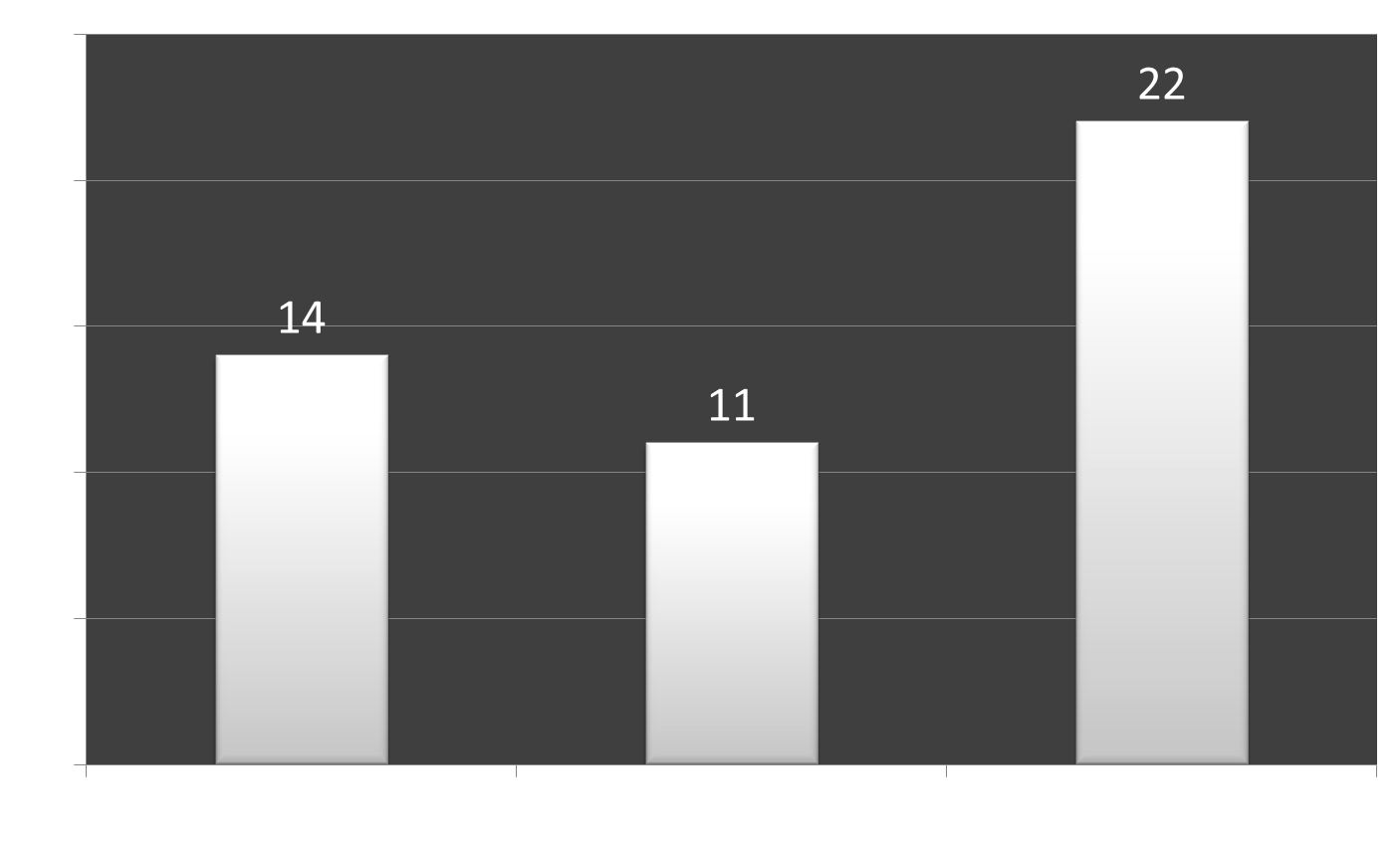 4/31
Матеріально-технічне забезпечення наукової та науково-технічної діяльності у 2009-2011 р.р. НаУ «Острозька академія», тис. грн
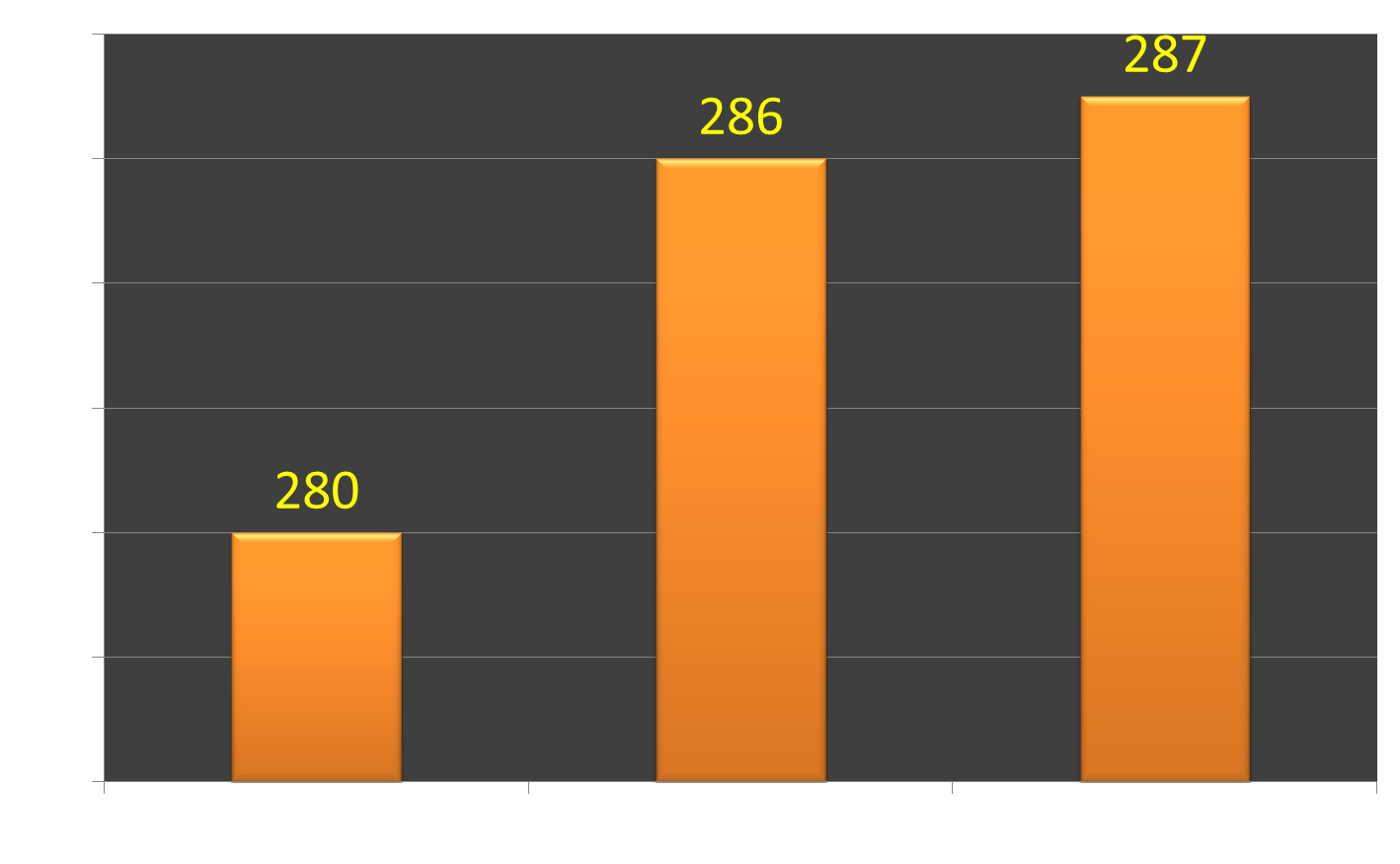 5/31
Наукова робота студентів
Кількість студентів, які беруть участь у виконання НДДКР у 2009-2011 р.р. НаУ «Острозька академія», осіб
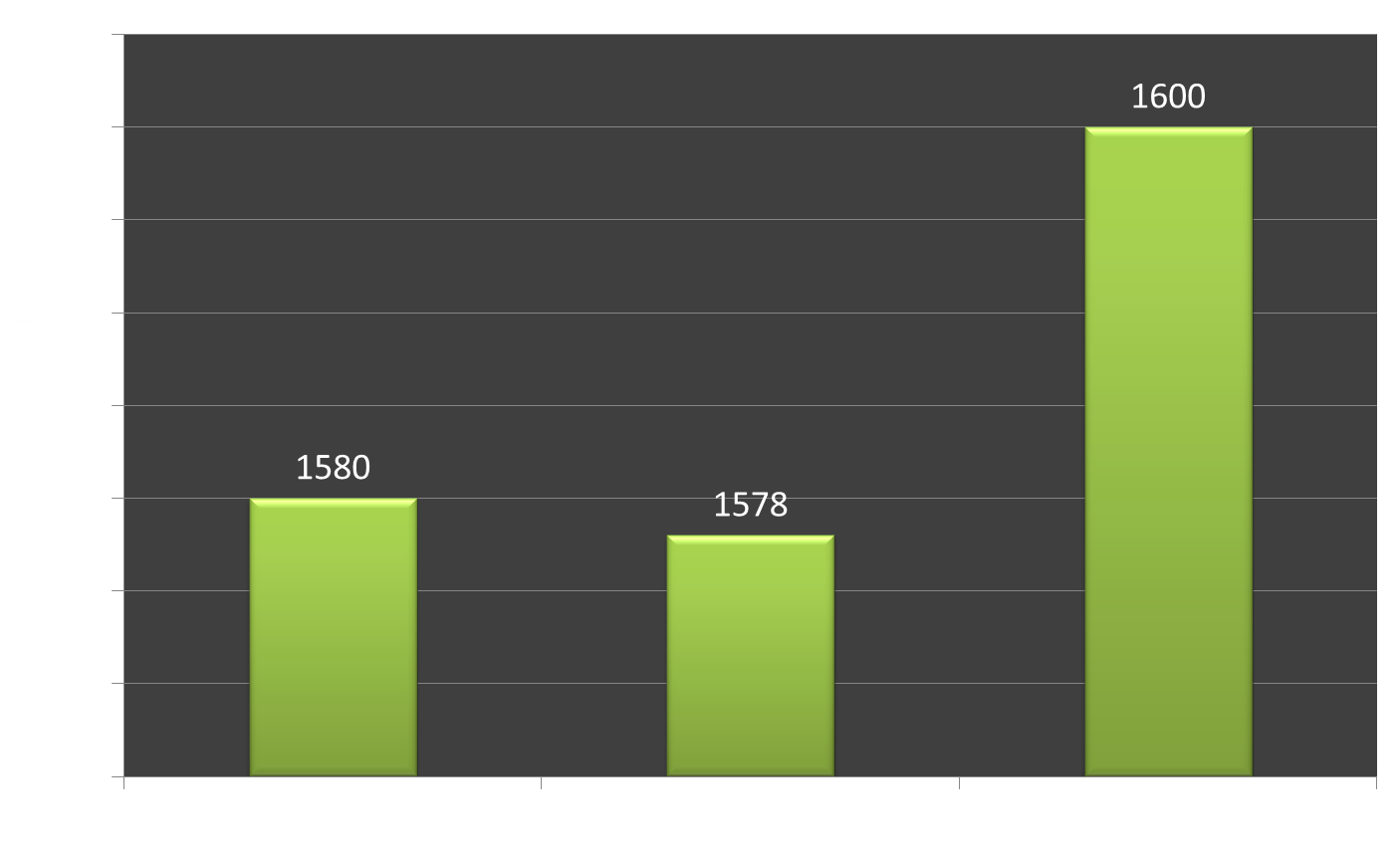 7/31
Кількість студентів-учасників 2 туру олімпіад у 2009-2011 р.р. 
НаУ «Острозька академія», осіб
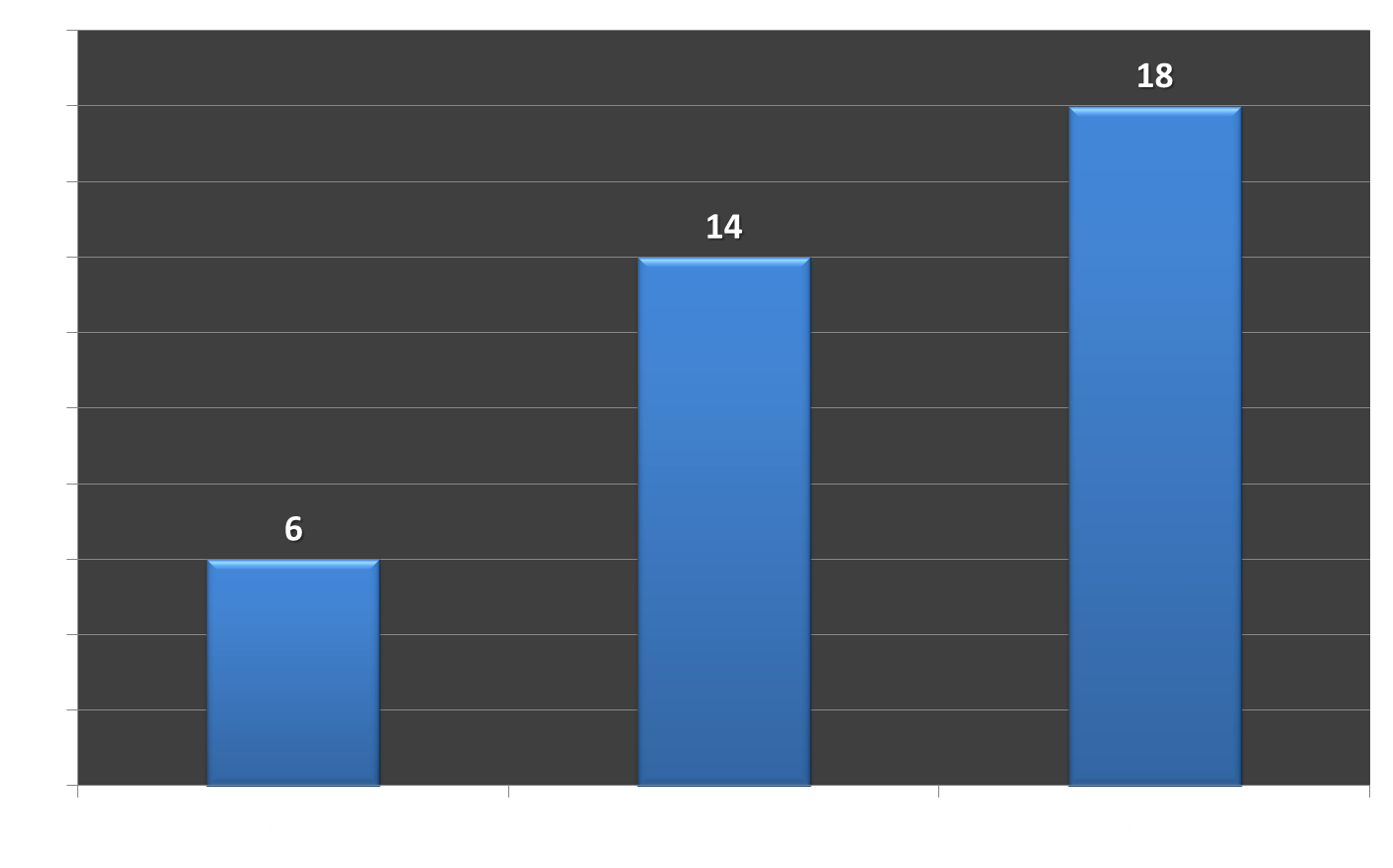 8/31
Кількість студентів-переможців, які одержали нагороди за результатами 2 туру олімпіад за 2009-2011 р.р. у НаУ «Острозька академія», осіб
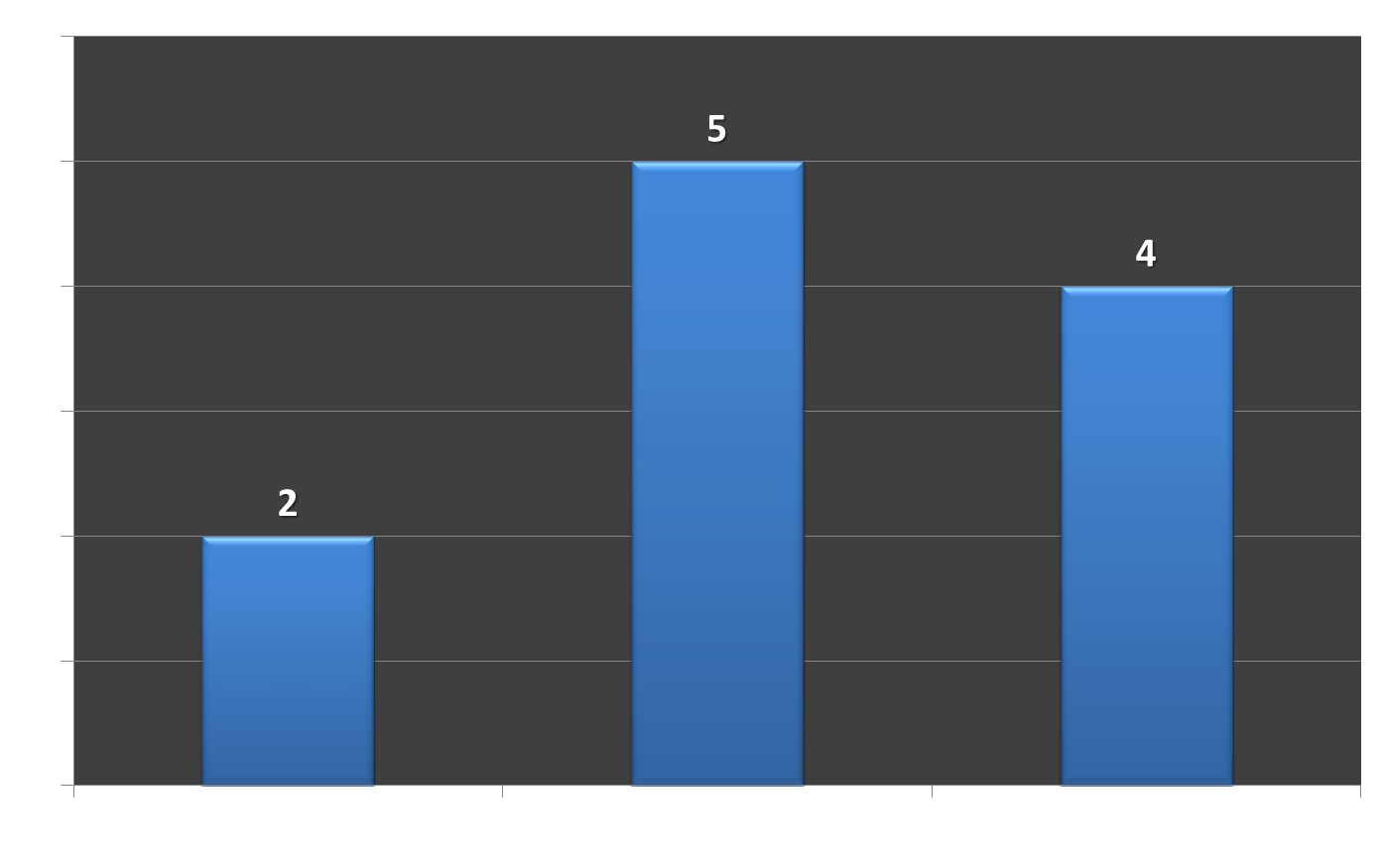 9/31
Кількість студентів-учасників підсумкових конференцій Всеукраїнських конкурсів студентських НДР у 2009-2011 р.р. 
НаУ «Острозька академія», осіб
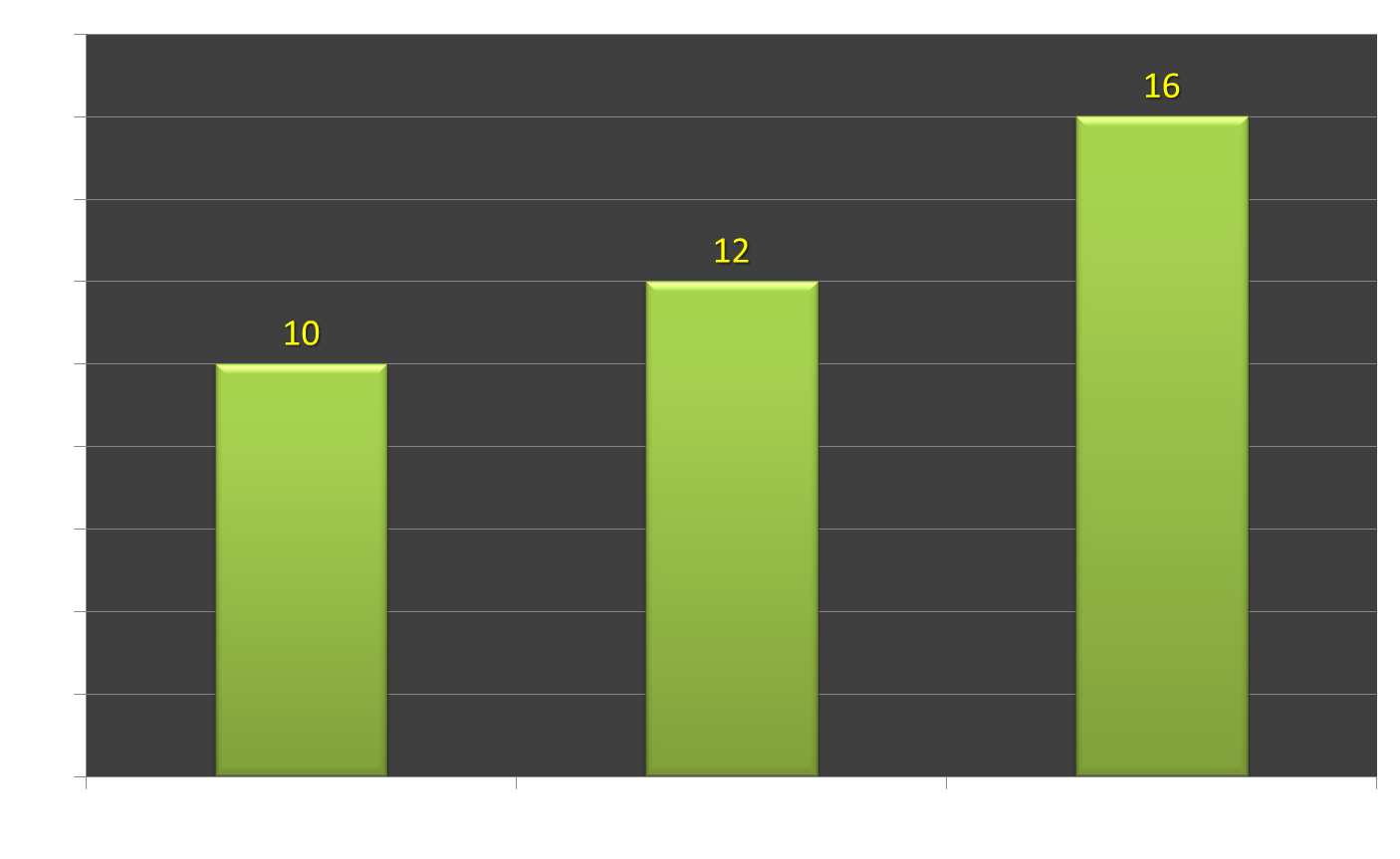 10/31
Кількість опублікованих статтей за участю студентів у 2009-2011 р.р. 
НаУ «Острозька академія»
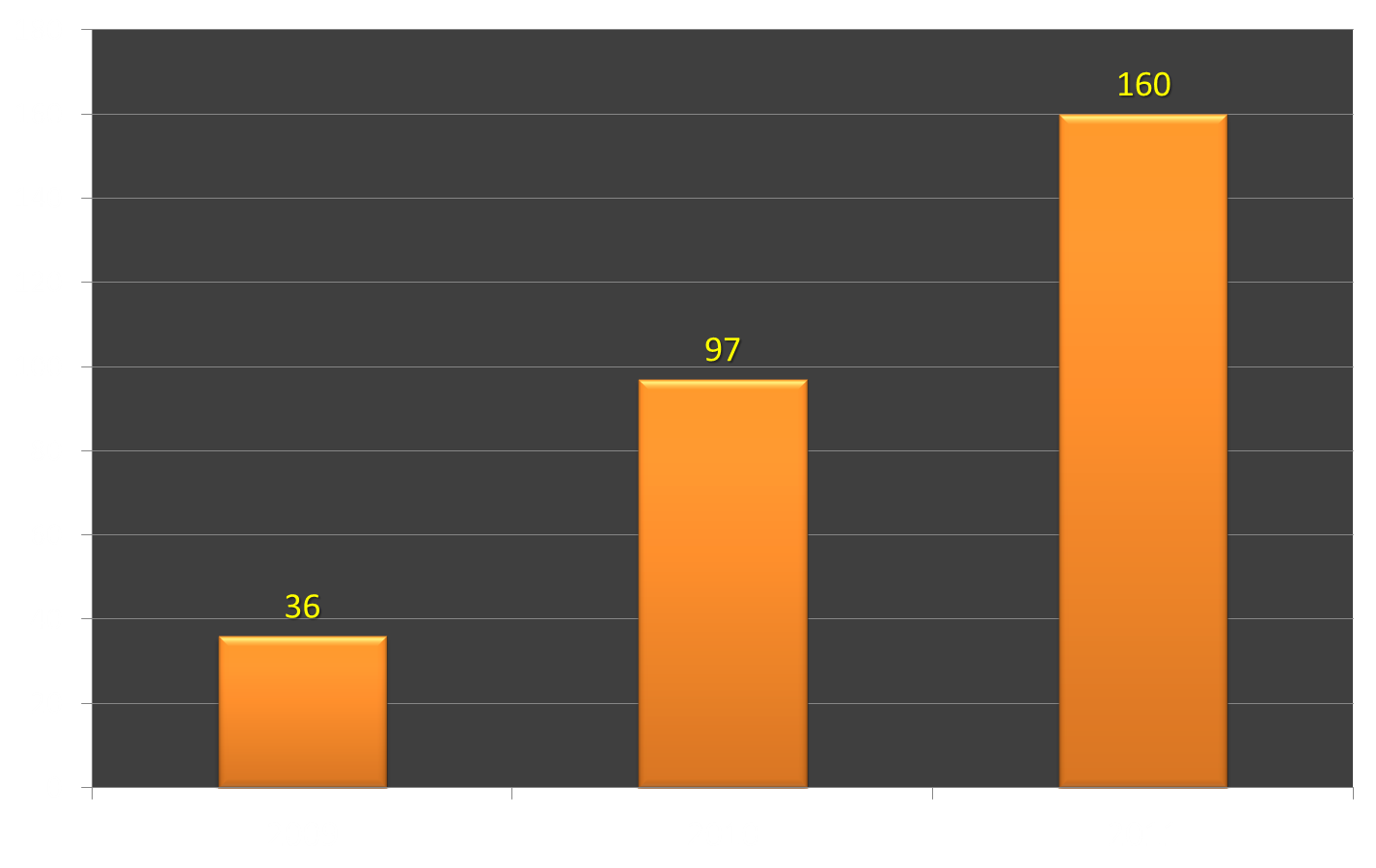 11/31
Робота наукових підрозділів
Енциклопедія «Острозька академія» - результат роботи центру вивчення спадщини «Острозької академії»
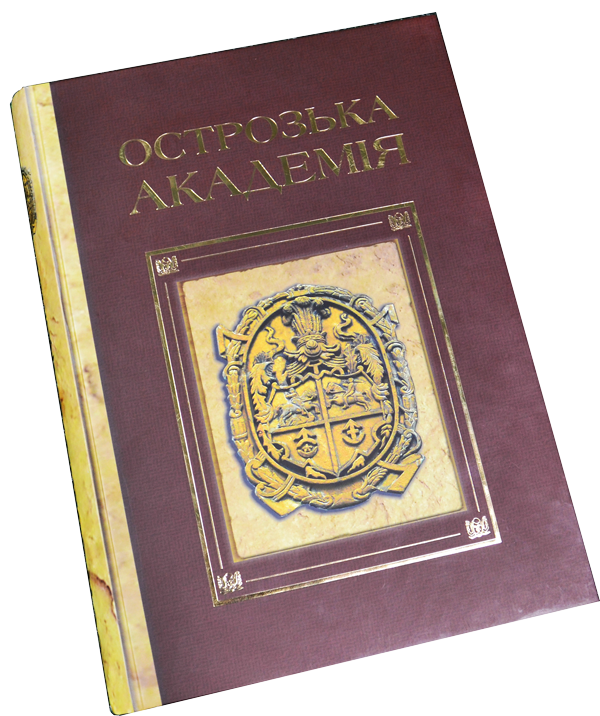 13/31
Коран. Переклад з арабської та коментарі Михайла Якубовича. Медіна, 1432/2011.
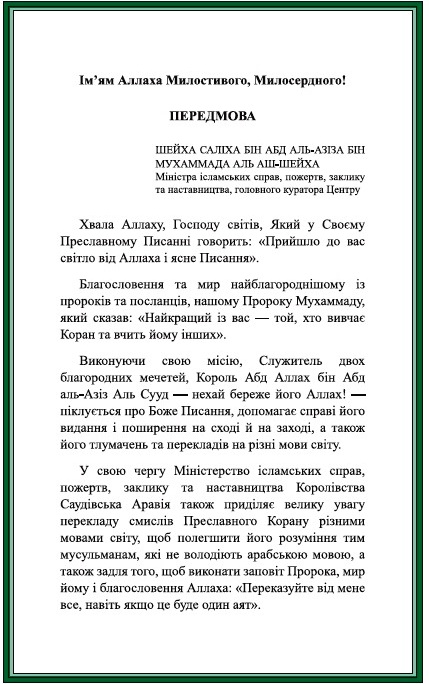 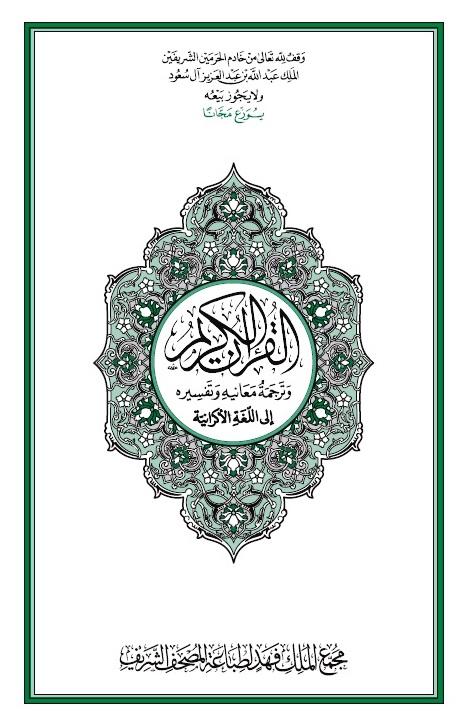 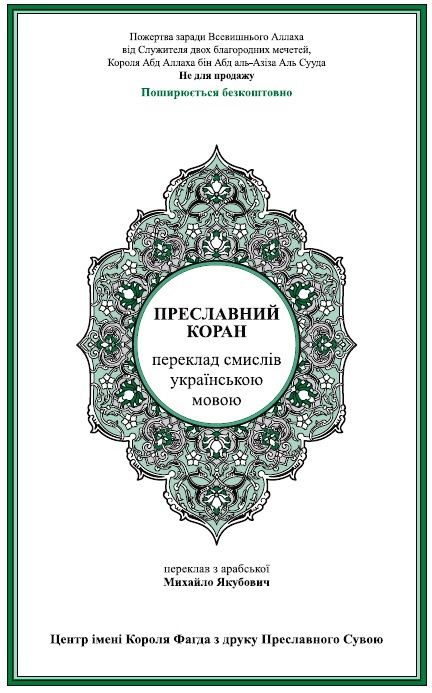 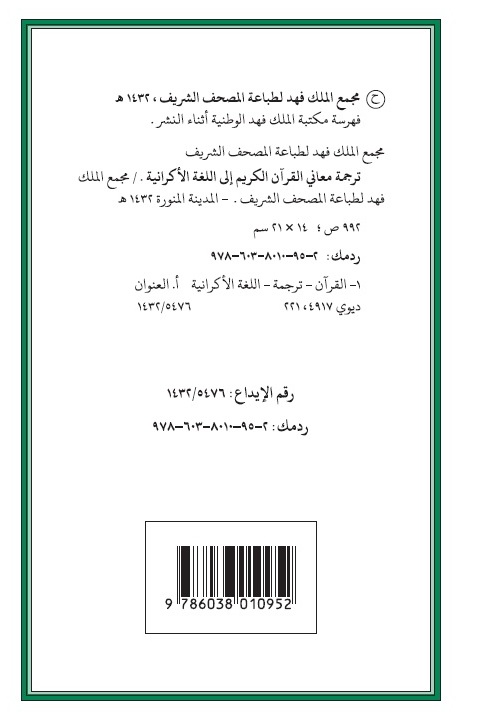 14/2031
Міністр Табачник Д. М. відвідав лабораторію перекладу сакральних текстів.
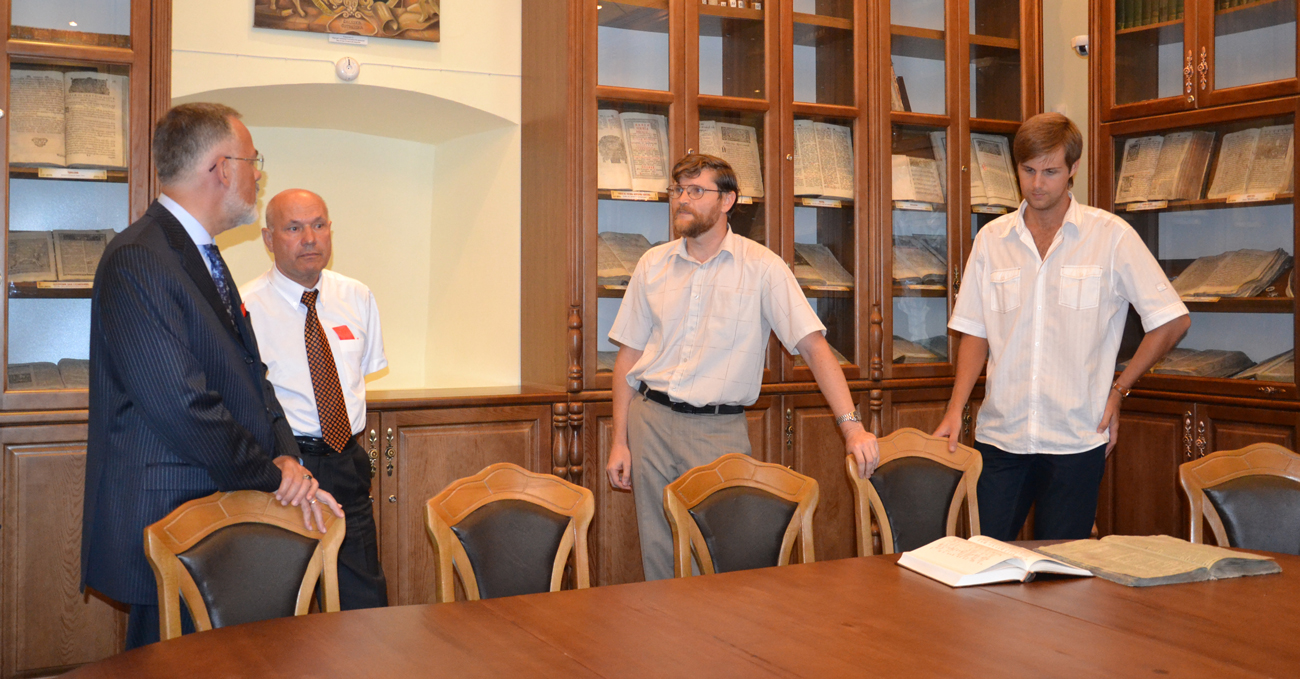 15/31
Отець Рафаїл Торкуняк – перекладач «Острозької біблії» сучасною українською мовою.
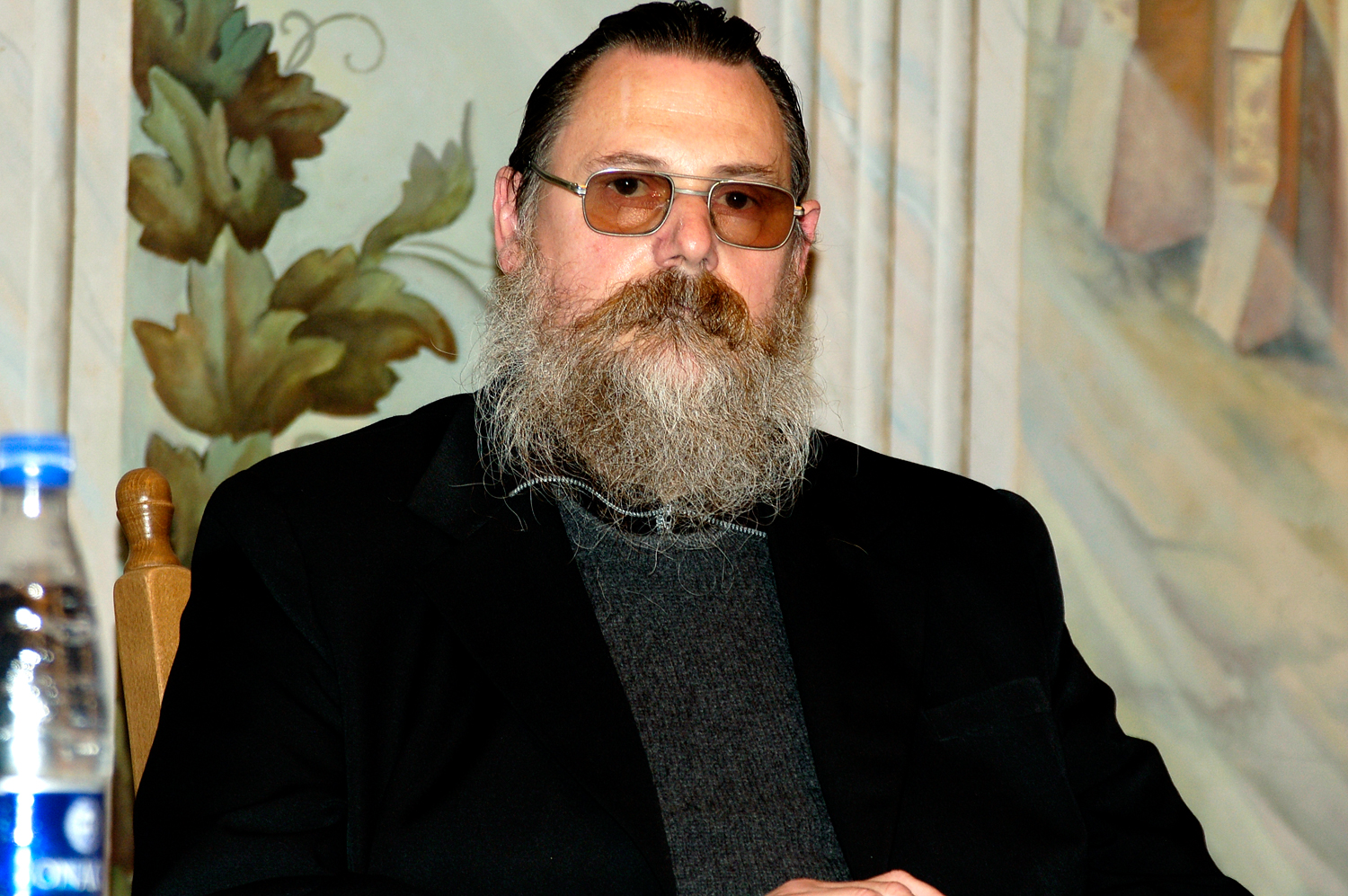 16/31
Фрідріх Джонсон – керівник науково-дослідної лабораторії когнітивної психології.
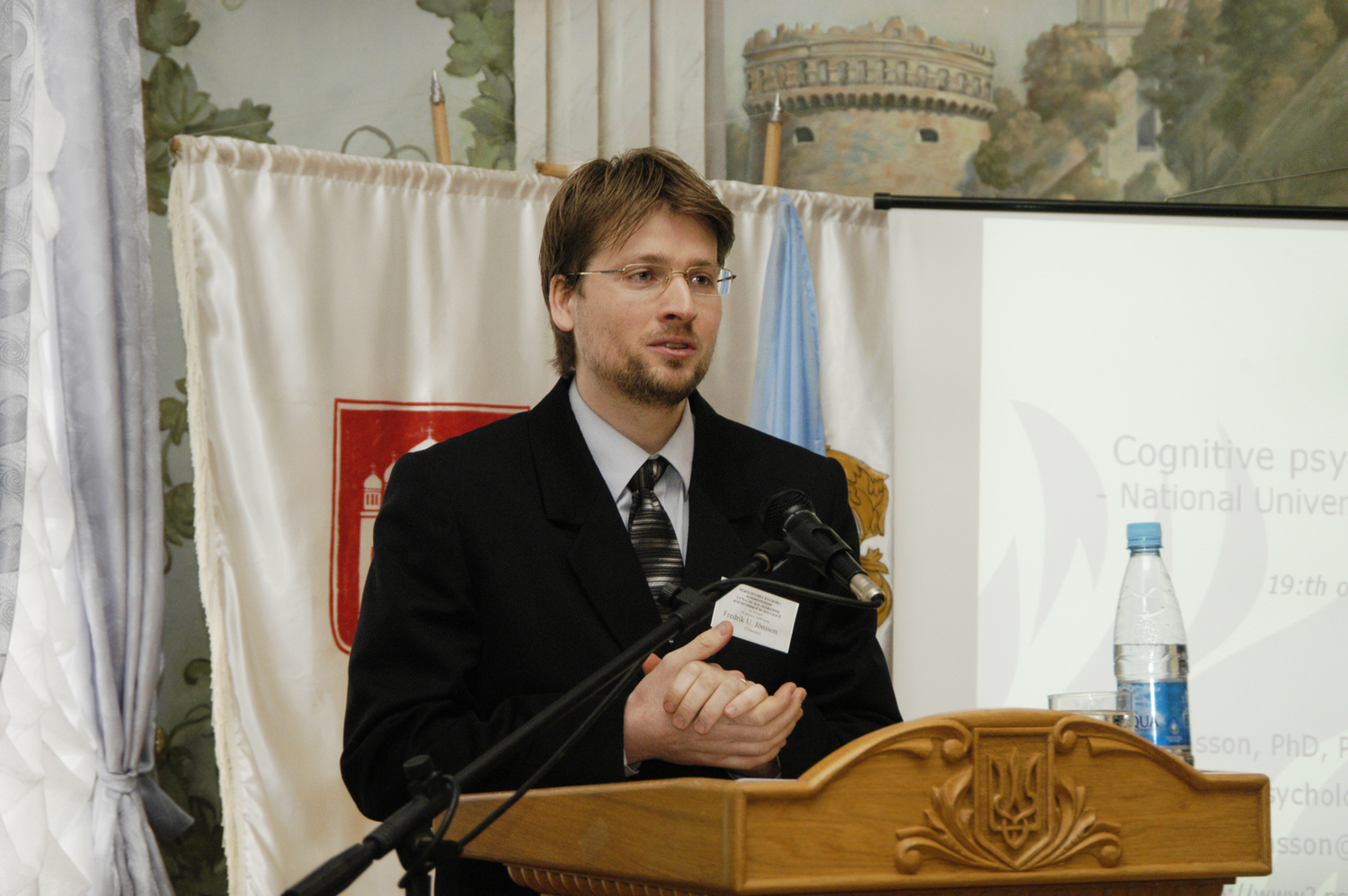 17/31
Інна Шостак – директор інституту соціальних досліджень
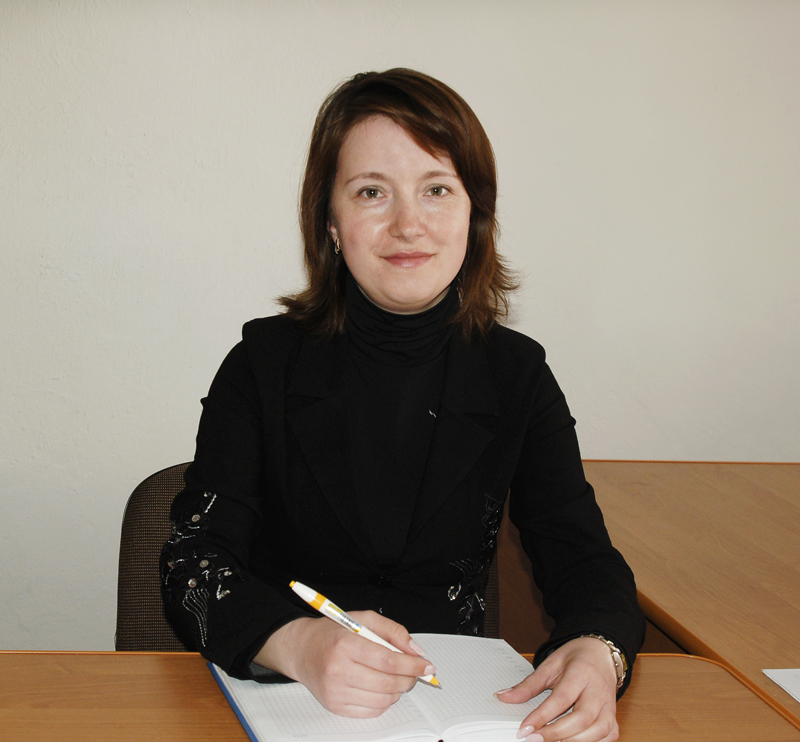 18/31
Опитування інституту соціальних досліджень населення 30-ти км зони щодо питання добудови додаткових блоків ХАЕС
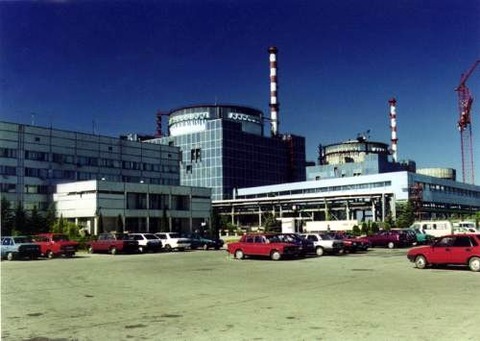 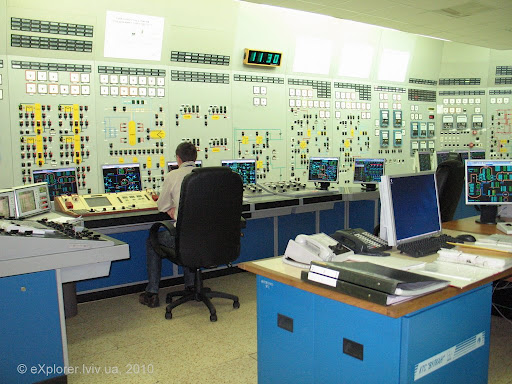 19/31
Міжнародна співпраця
Участь делегації Острозької академії (проф. П.М. Кралюк, доц. Г. В. Крайчинська, ст. викл. М.М. Якубович) у спільній міжнародній конференції «Проблеми політики регіонального розвитку» (Островець-Швєнтокшиський, травень 2011 р.).
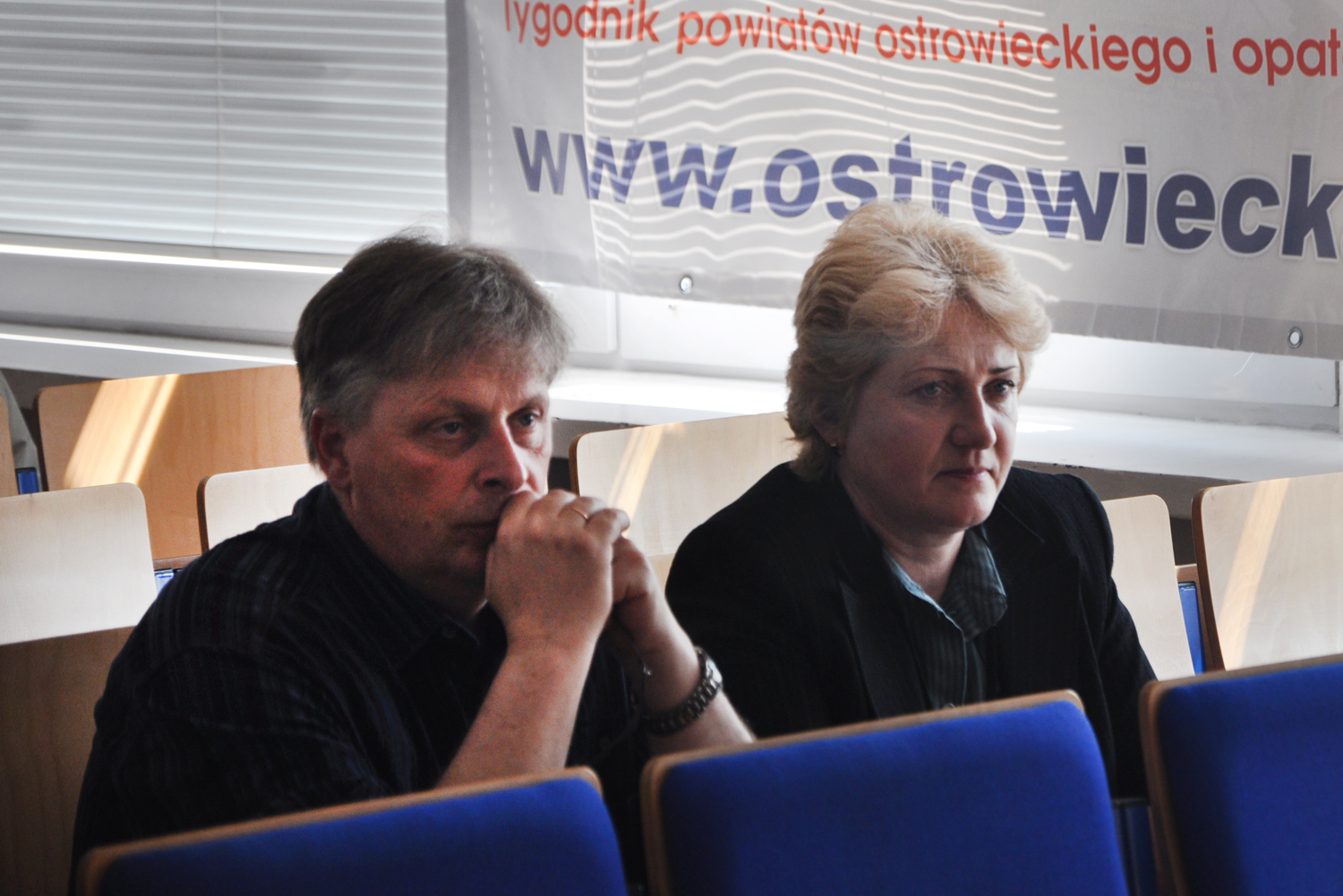 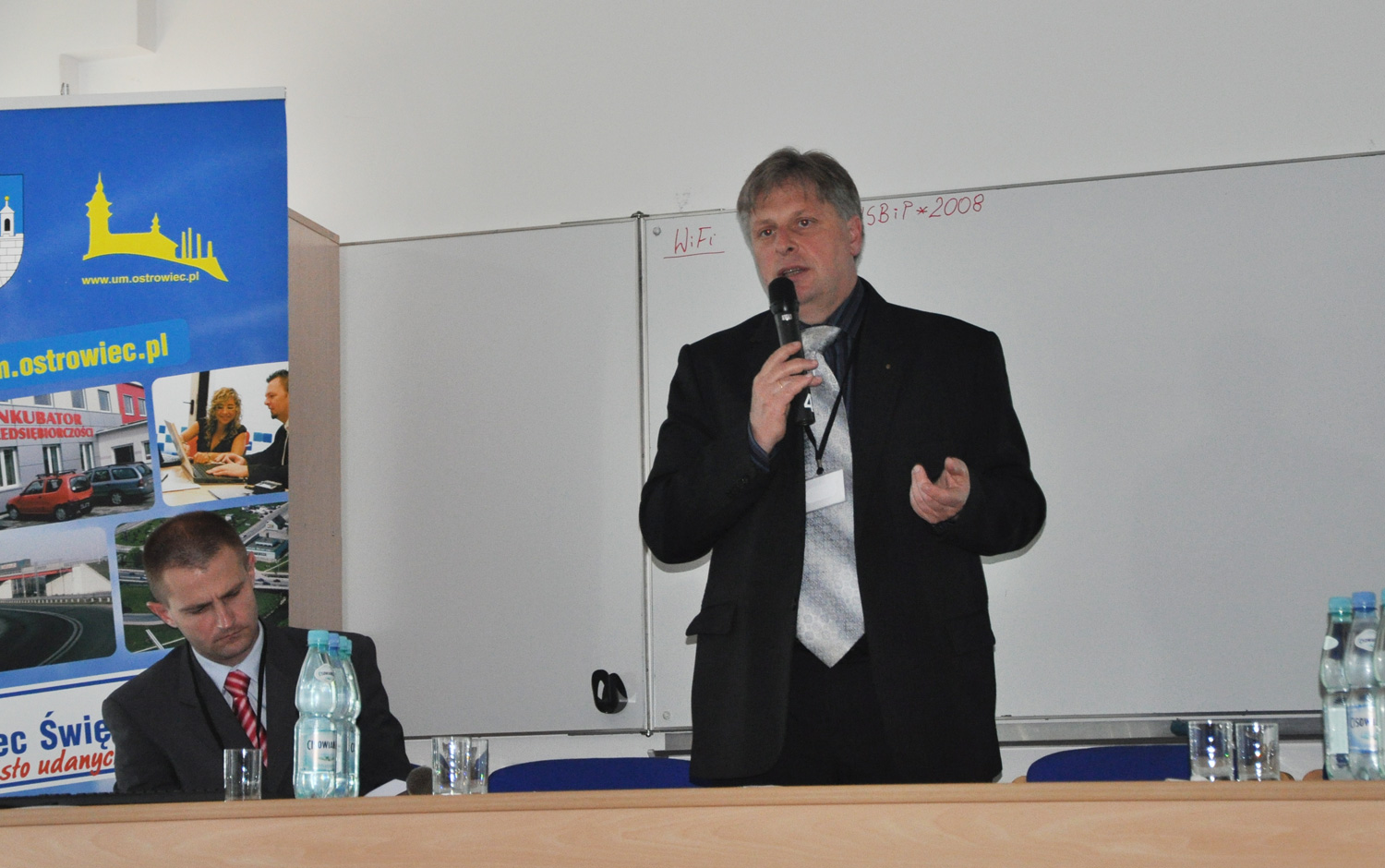 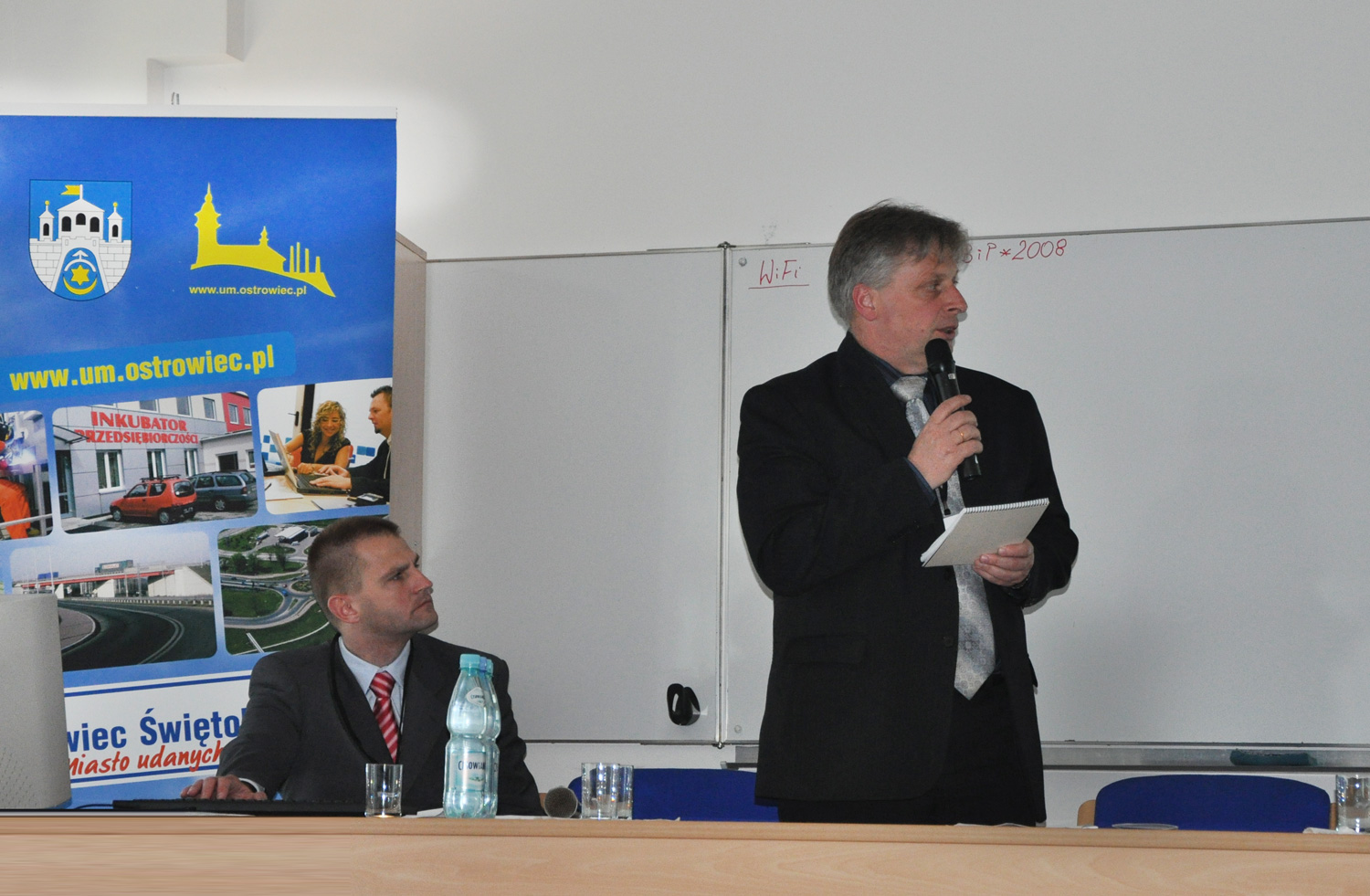 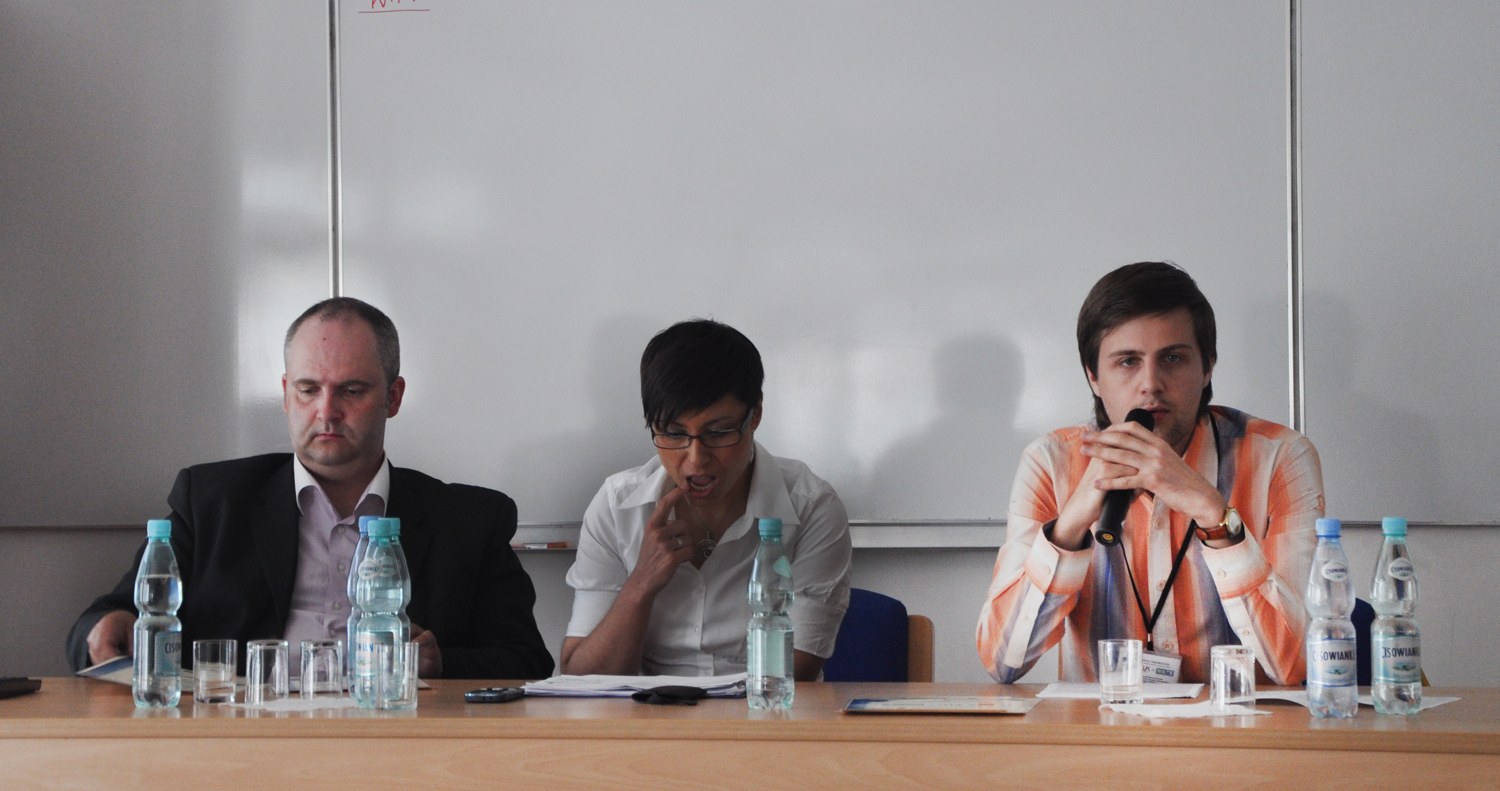 21/31
Участь к.і.н. М. М. Якубовича на конференції «Внесок Королівства Саудівська Аравія у розвиток ісламського світу» (Мекка-Медіна, Саудівська Аравія).
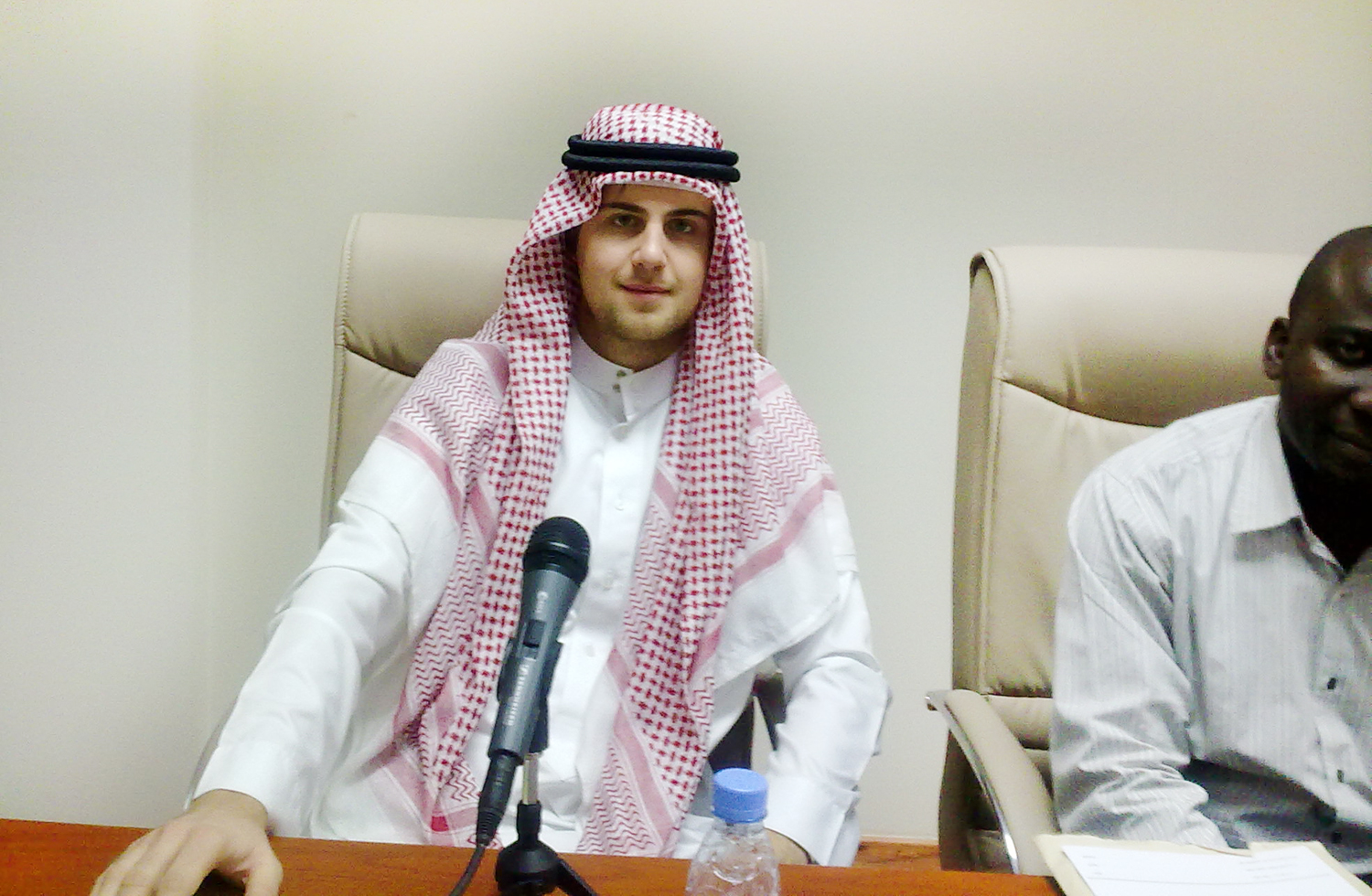 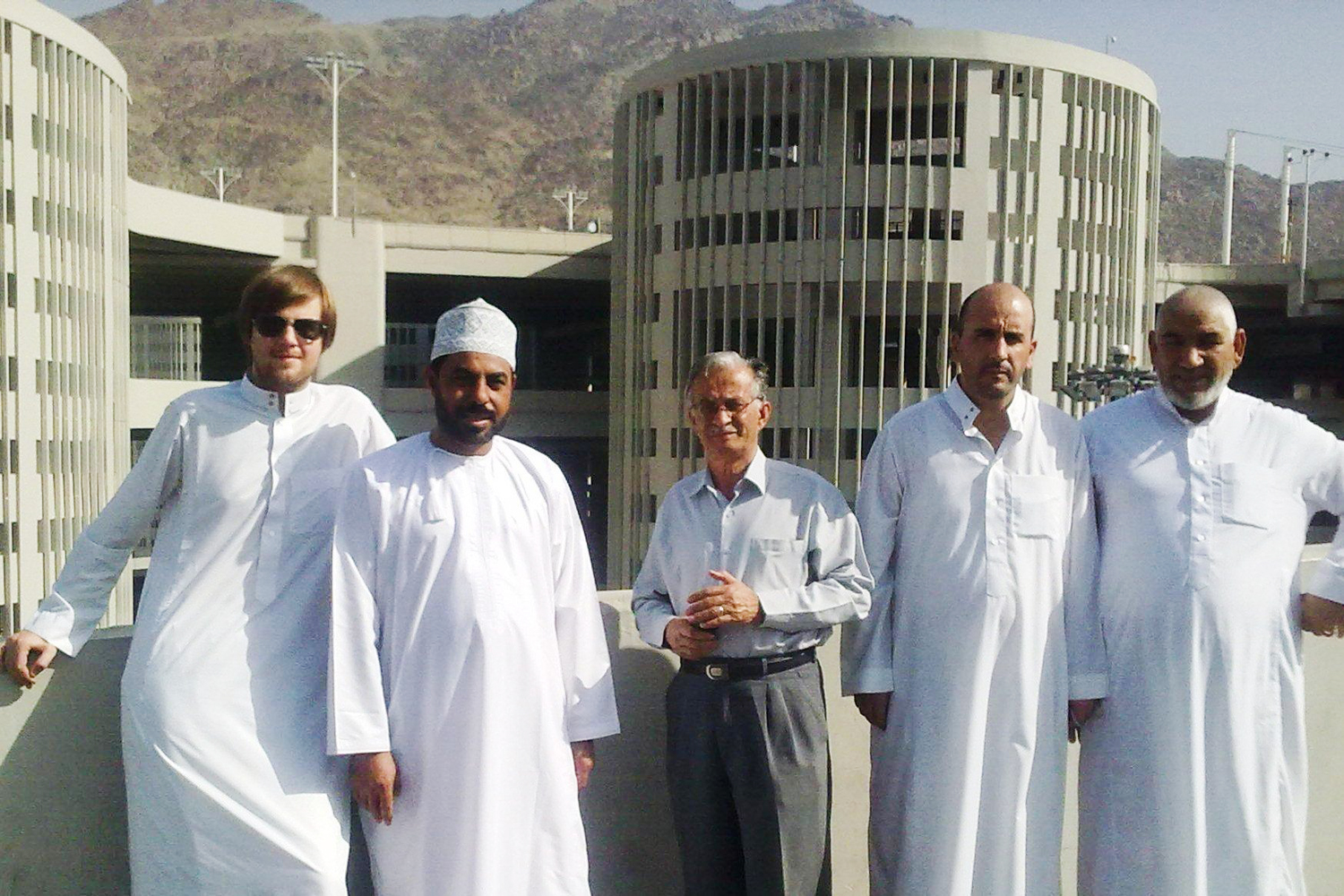 22/31
Участь к.і.н. М. М. Якубовича у конференції «Культури в підтримку людяності» (Тегеран, листопад 2011).
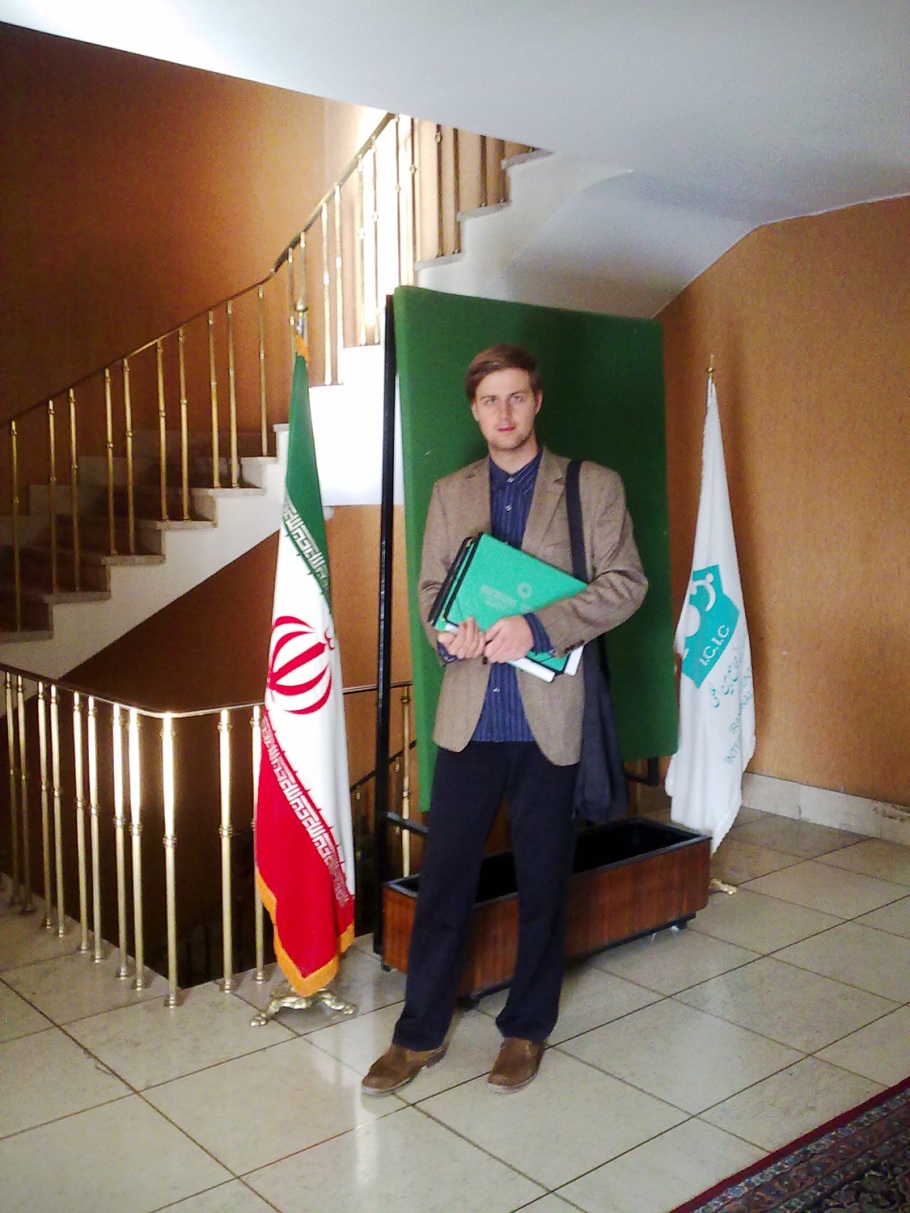 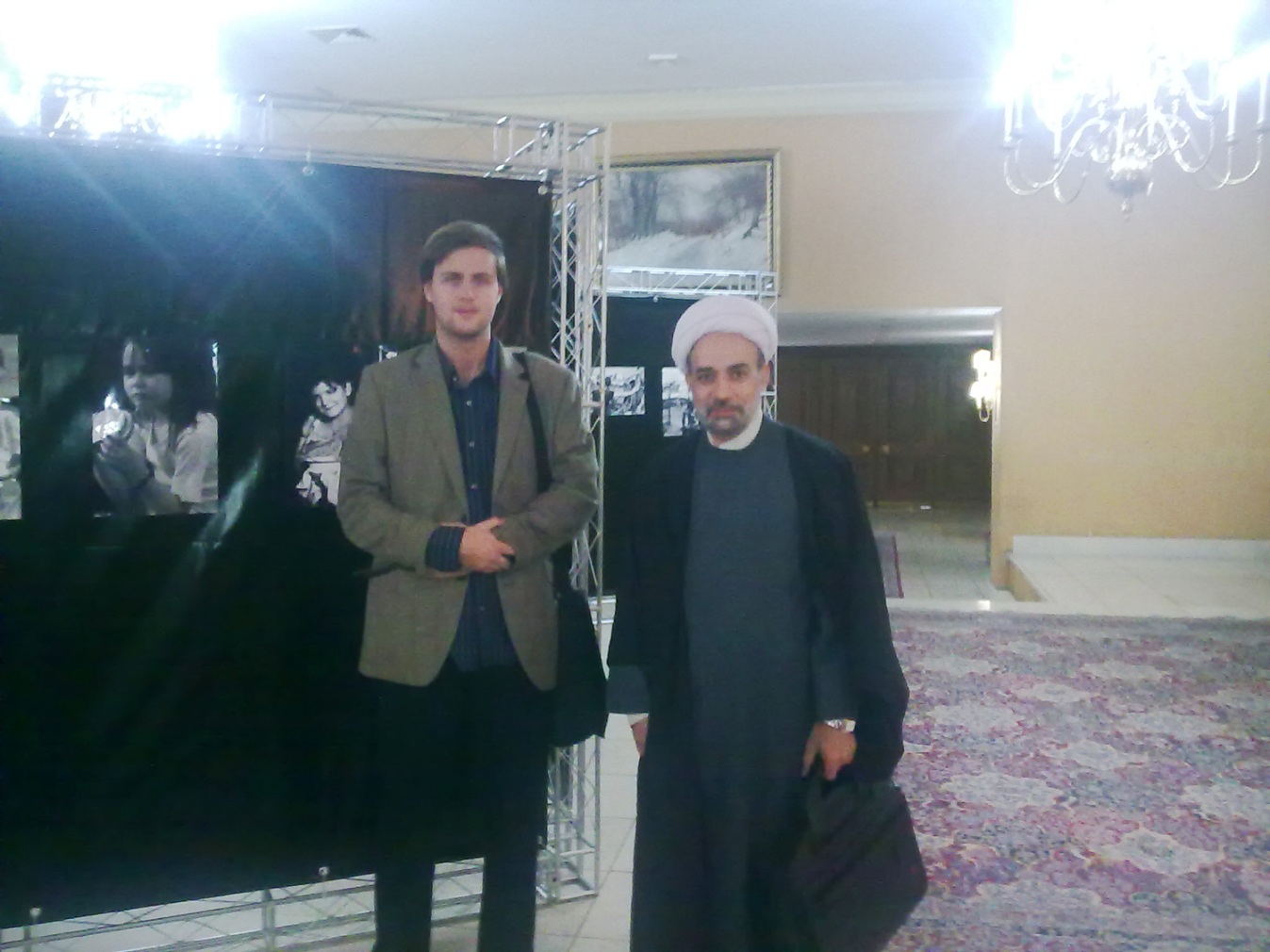 23/31
Делегація посольства республіки Індонезія у стінах НаУ "ОА"
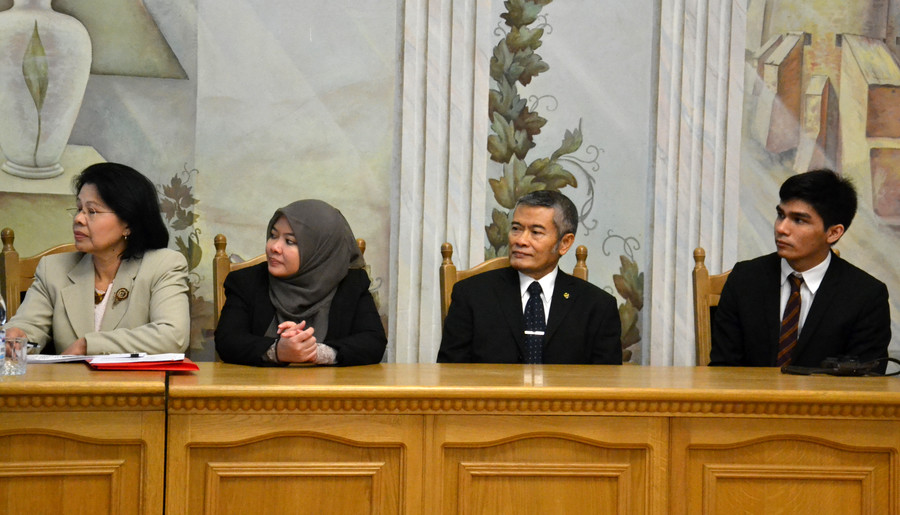 24/31
Посол Індонезії в Україні та ректор НАУ "ОА" в оточені студентів університету.
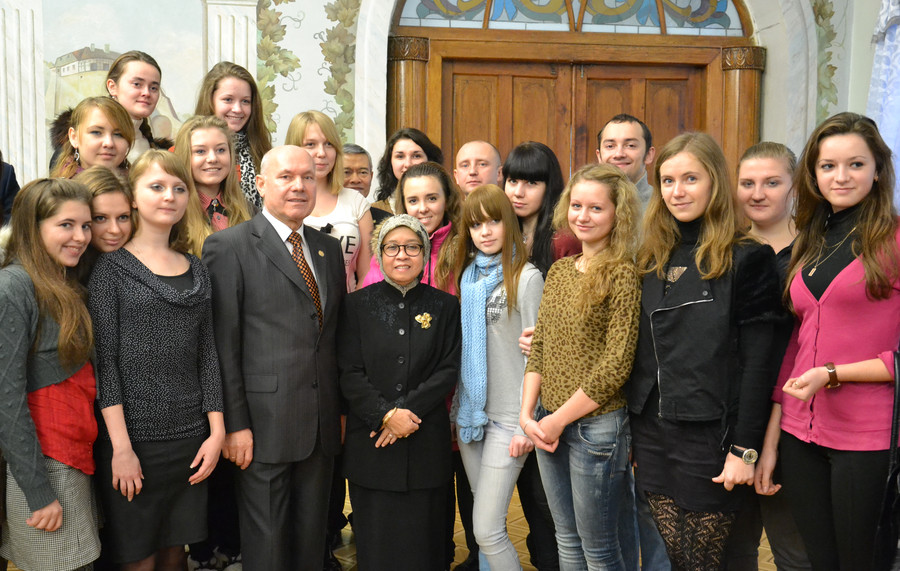 25/31
Канадські учасники міжнародної обмінної волонтерської програми "Канада. Світ.Молодь." проводять акцію зі збереження навколишнього середовища в НаУ "ОА"
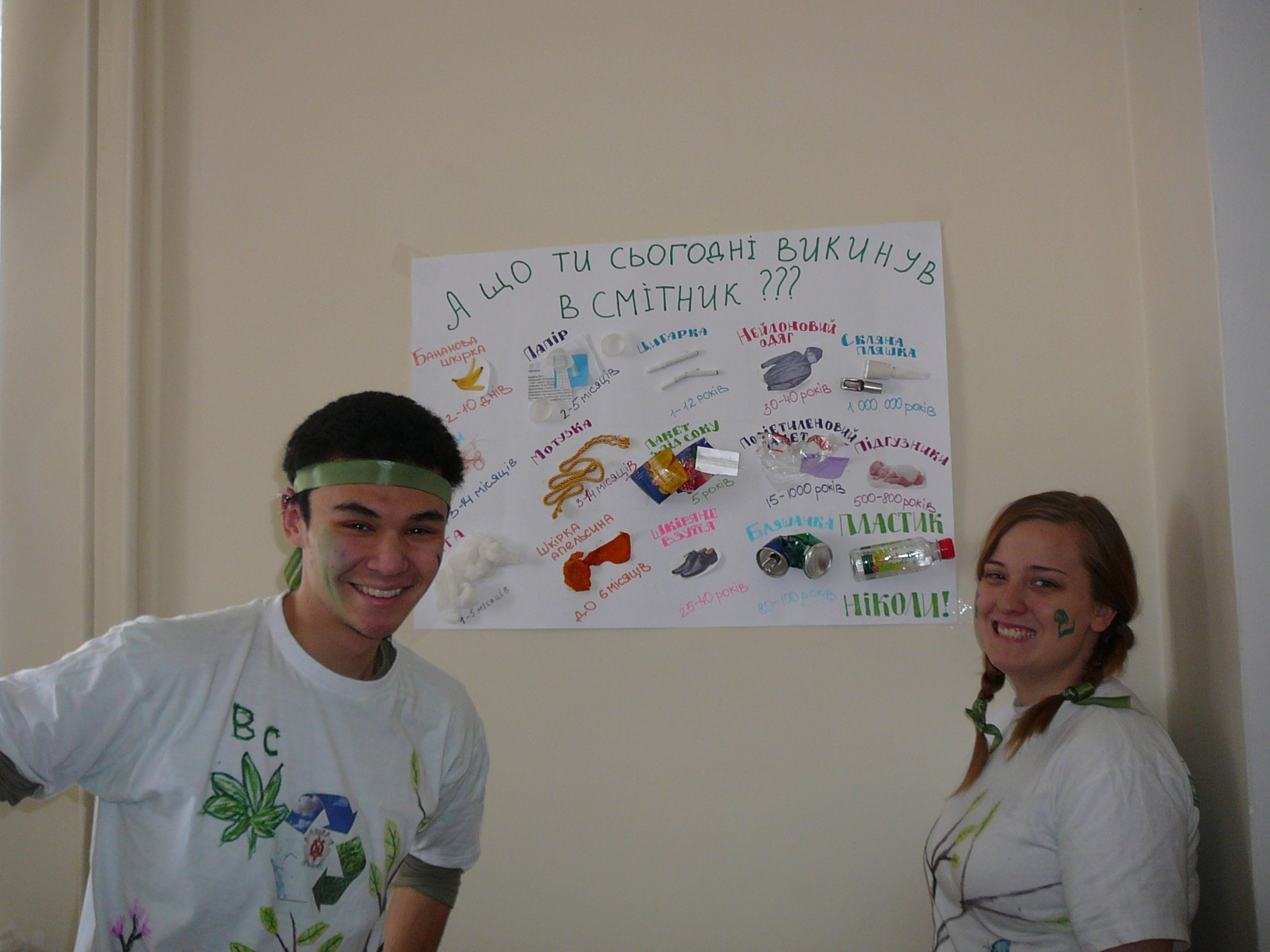 26/31
Іноземні студенти у стінах «Острозької академії»
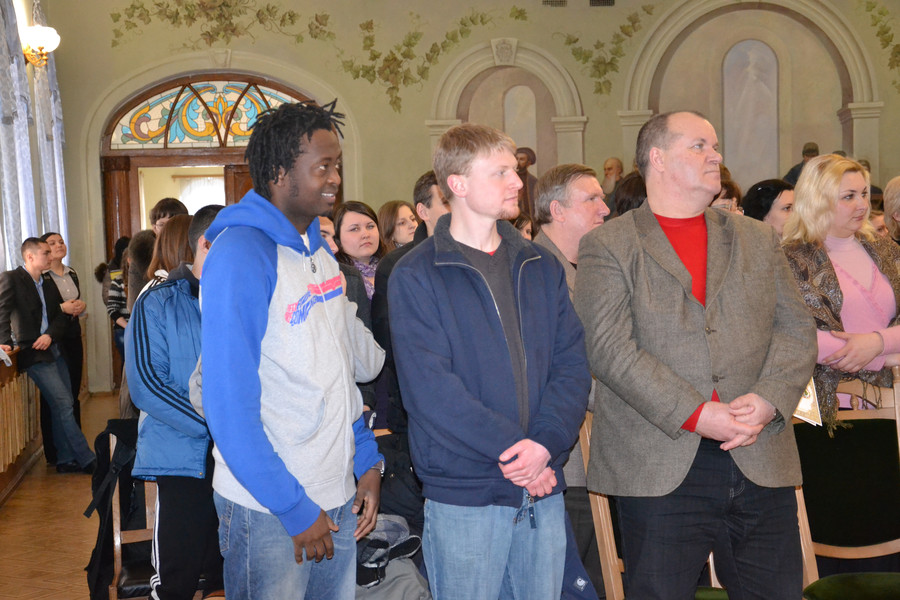 27/31
Представники НаУ "ОА" на міжнародній конференції у м. Монтреаль, Канада
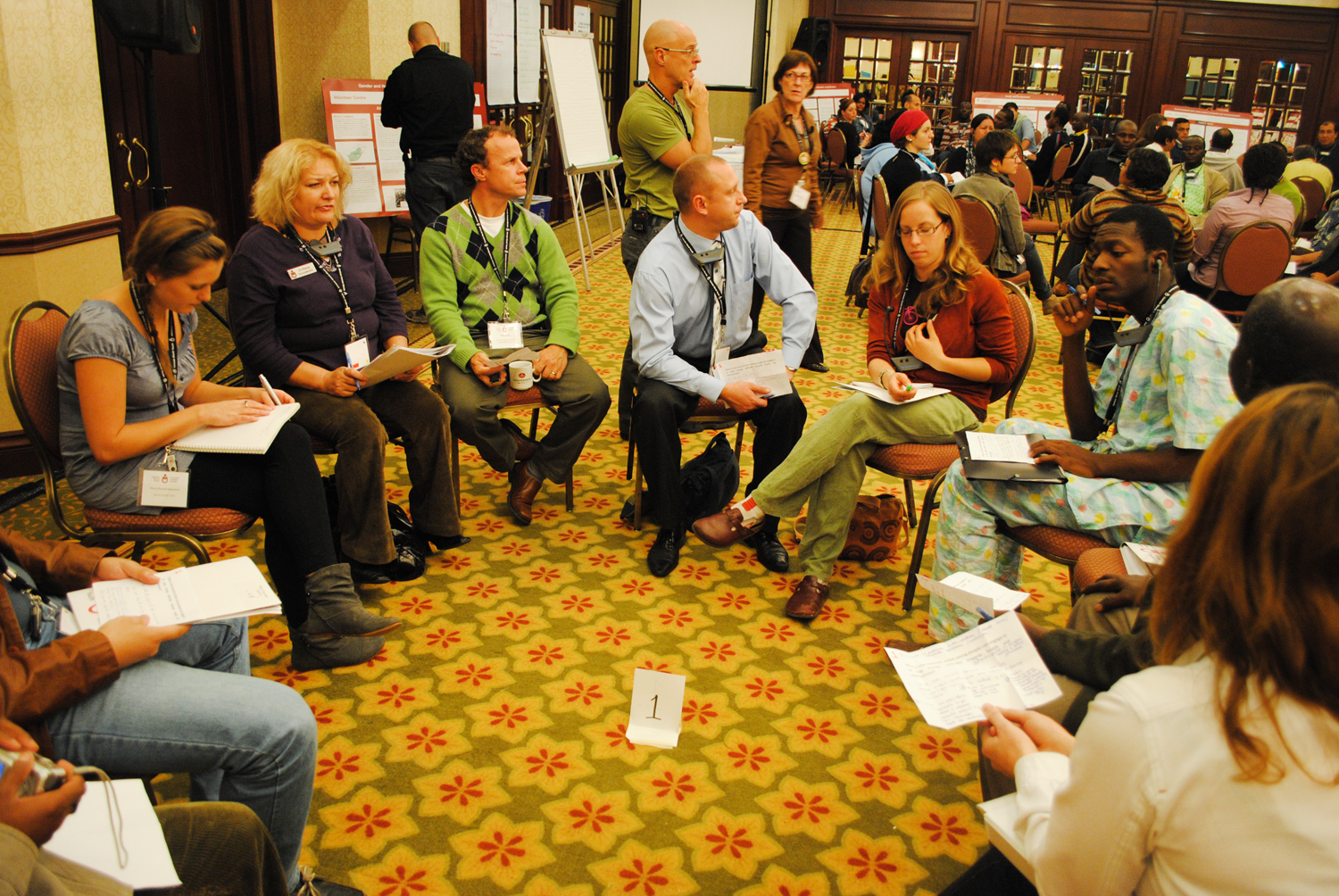 28/31
Посол Канади в Україні Даніель Карон та ректор НаУ "ОА" садять липу у студенстському парку.
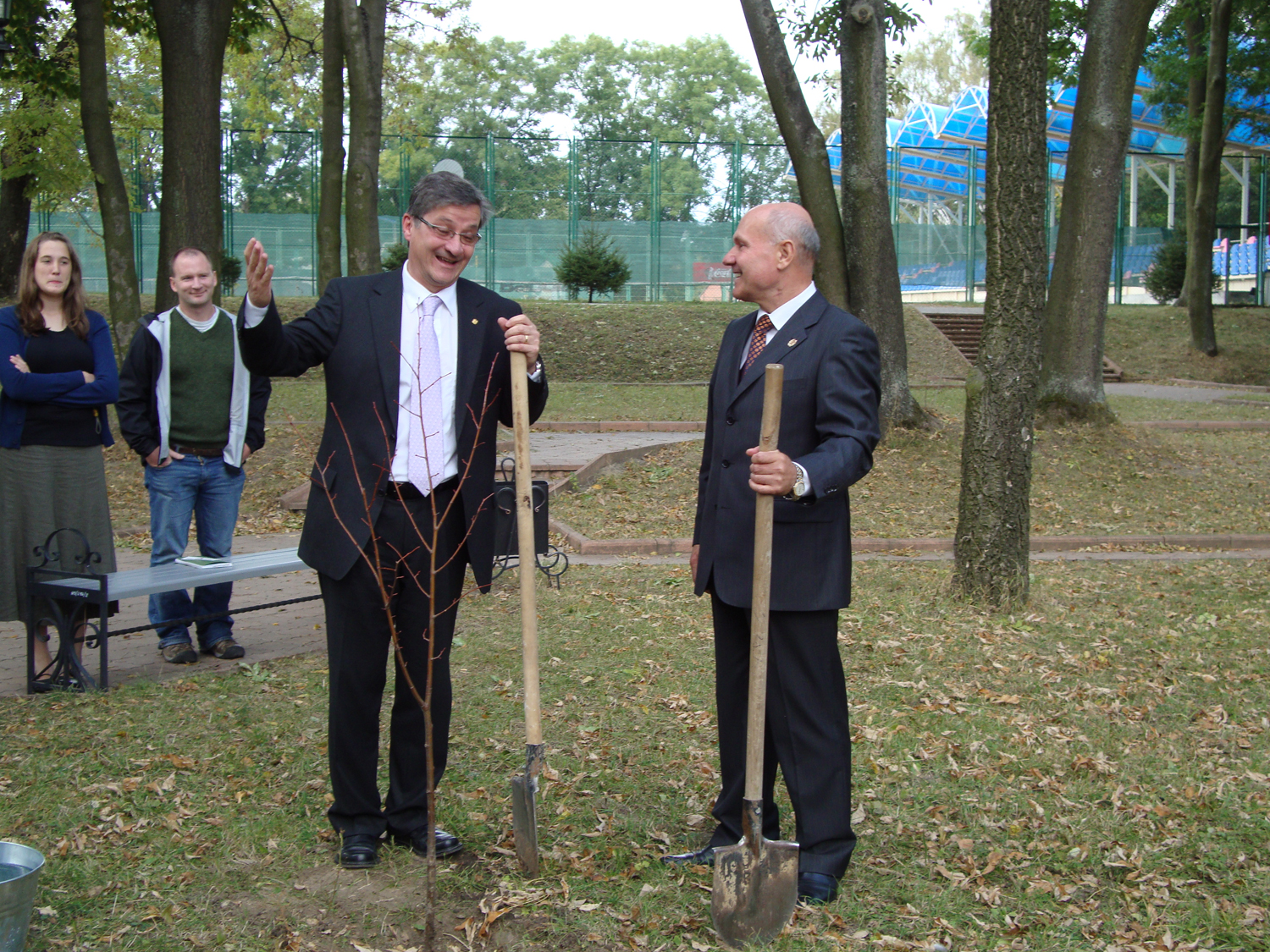 29/31
ОСНОВНІ ТРУДНОЩІ ТА НЕДОЛІКИ В ОРГАНІЗАЦІЇ ДОСЛІДЖЕНЬ ТА ВПРОВАДЖЕННЯ, ПРОПОЗИЦІЇ ЩОДО ЇХ УСУНЕННЯ
1.Відсутність бюджетного фінансування Лабораторії перекладів сакральних текстів. Проект досліджень, запропонований Лабораторією, було схвалено Міністерством Освіти і Науки України наказом № 686 від 22. 07. 2009 р. і передбачено його фінансування з державного бюджету, однак він не був профінансований. На даний час дослідження Лабораторії частково фінансуються НаУОА, але в більшості випадків здійснюються на волонтерських засадах. Пропонується здійснювати фінансування цього важливого проекту.

2.Неможливість повноцінного залучення іноземних спеціалістів для здійснення наукових досліджень, оскільки дипломи, отримані за кордоном, вимагають складної процедури нострифікації.

3.Розробити систему стимулів, які б сприяли створенню українських наукових фахових видань, котрі б індексувалися на зарубіжних науковометричних ресурсах. Зокрема, пропонується прирівняти статті в таких виданнях до фахових видань, зареєстрованих ВАК (ДАК).

4.Зобов’язати УкрІНТІ створити на всеукраїнському рівні електронну систему фахових видань з гуманітарних наук, яка б індексувалася на зарубіжних науковометричних ресурсах.

5.Реформувати УкрІНТІ, запровадивши з ним електронну систему обміну документації, зокрема звітної.